Programación para presentación de exámenes de clasificación Pregrado presencial y virtual 2023 - 2
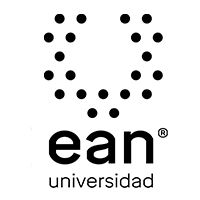 Entre el 18  y 23 de julio  de 2023, se habilitarán exámenes todos los días en la mañana y en la tarde se enviarán los resultados a la línea de matrículas, para la respective inscripción de unidad de estudio.
El plazo máximo para presentar examen de clasificación sera el 1 de agosto de 2023.
Estudiantes que se matriculen después del 24 de julio, deberán matricular una unidad diferente al idioma.
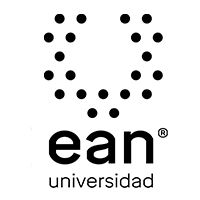 Parámetros inscripción de idioma
Para los programas virtuales de Contaduría y Psicología que tienen en su primer semestre C4 la unidad de estudio inglés, desde la UAA se le matriculará Idioma I para completar su matricula mientras presentan su examen de clasificación. Antes de comenzar C4 se realizarán los correspondientes cambios de acuerdo con los resultados de clasificación. 
Para los programas de presencial, aquellos estudiantes que no presenten la prueba de clasificación e inicien con inglés en primer semestre, se reemplazarán esos créditos por otras unidades de estudio.
Una vez se tengan los resultados de cada envío se estarán remitiendo a la base de datos de la línea de Matrículas.
Se realizarán dos reportes a Registro Académico para cargue en el expediente de los estudiantes.
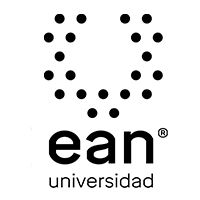